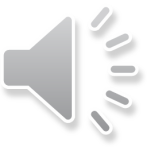 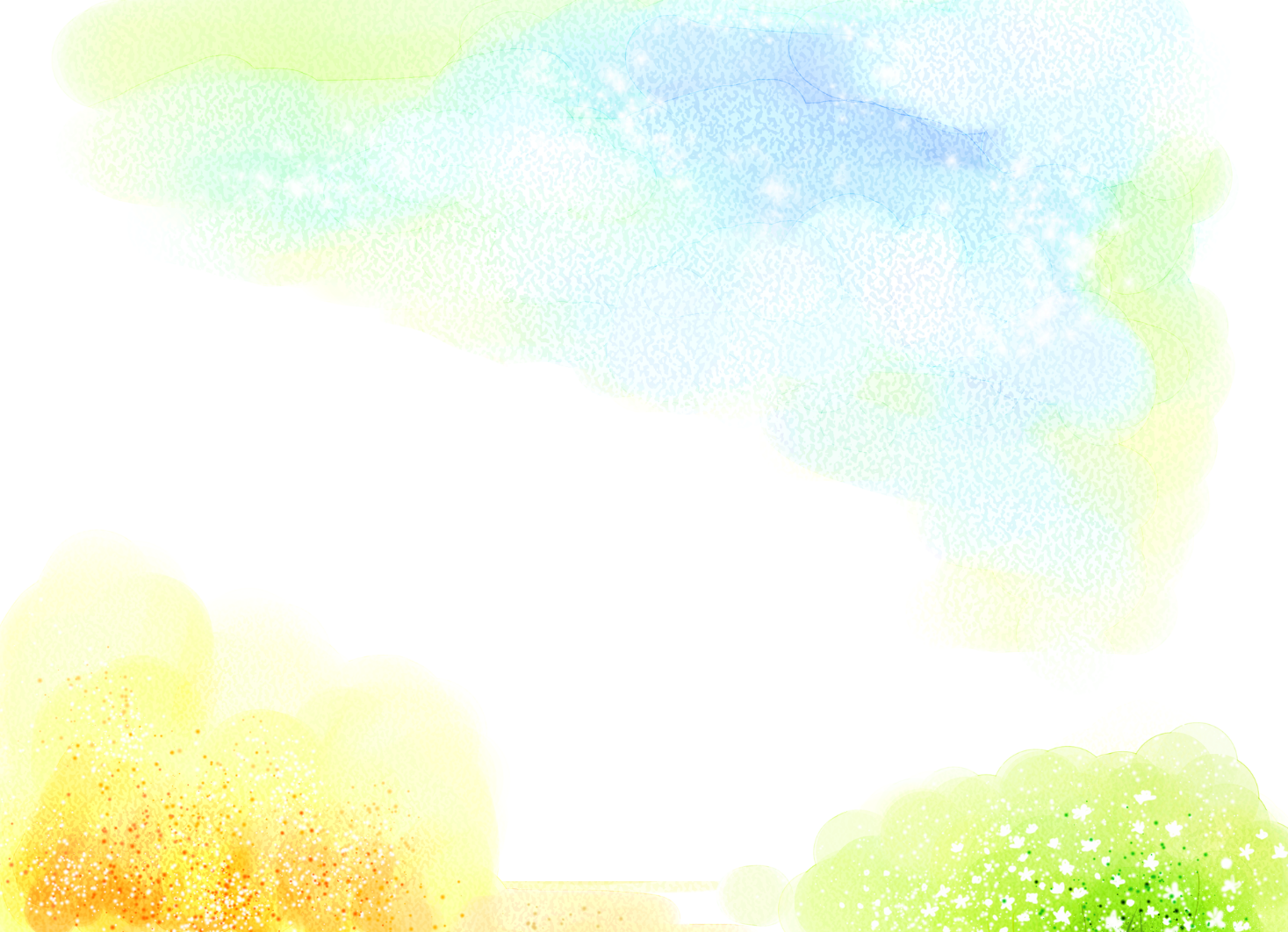 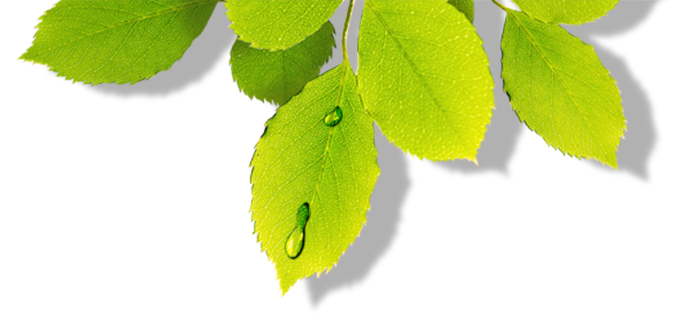 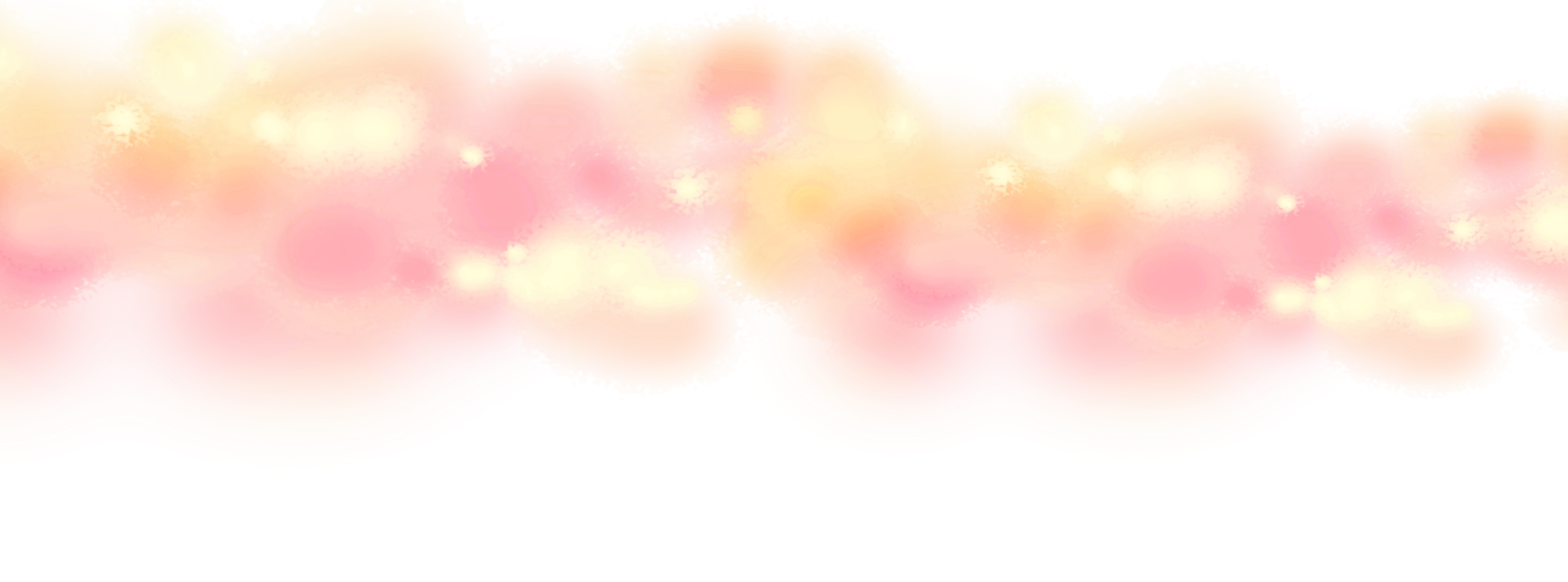 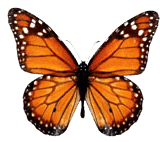 Tiết 24,25.
BÀI 39. DA VÀ ĐIỀU HÒA THÂN NHIỆT Ở NGƯỜI
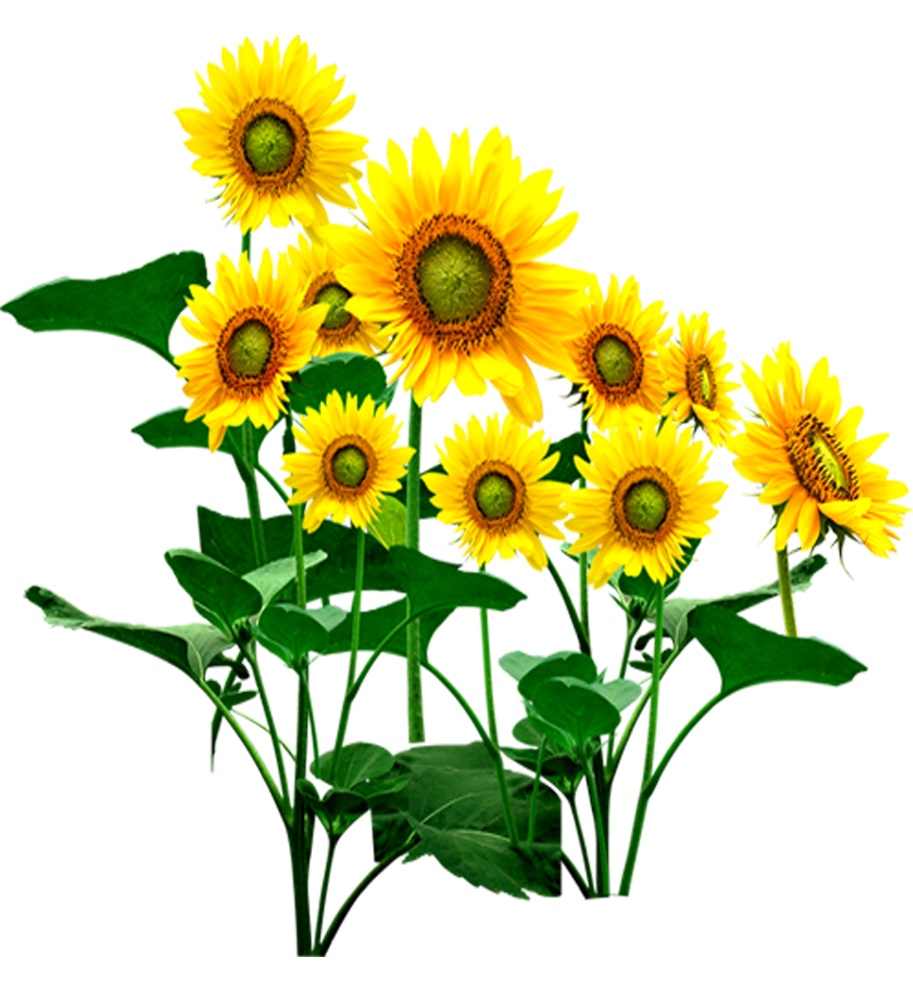 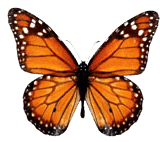 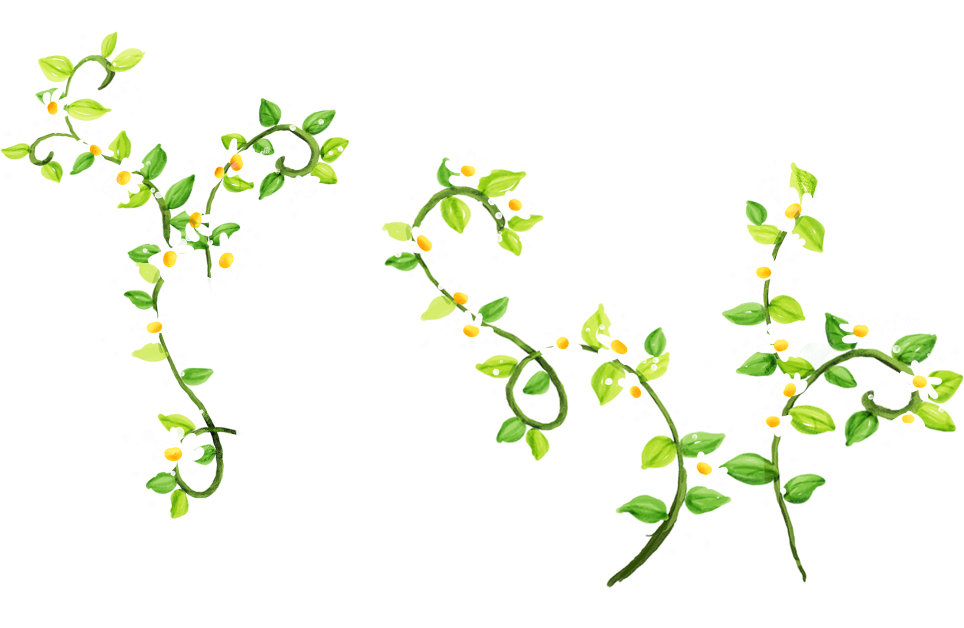 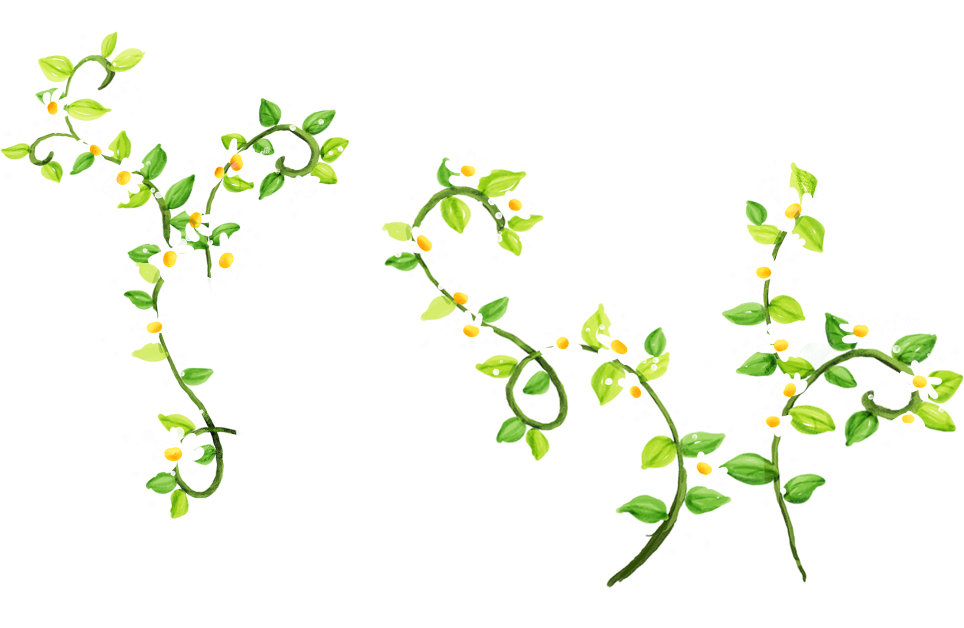 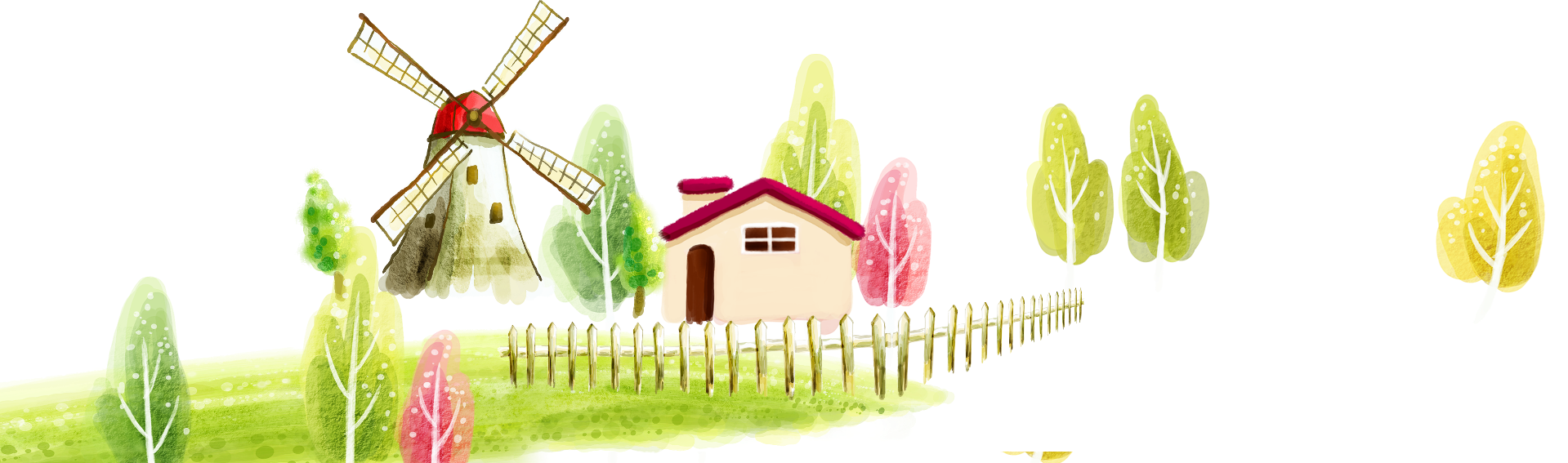 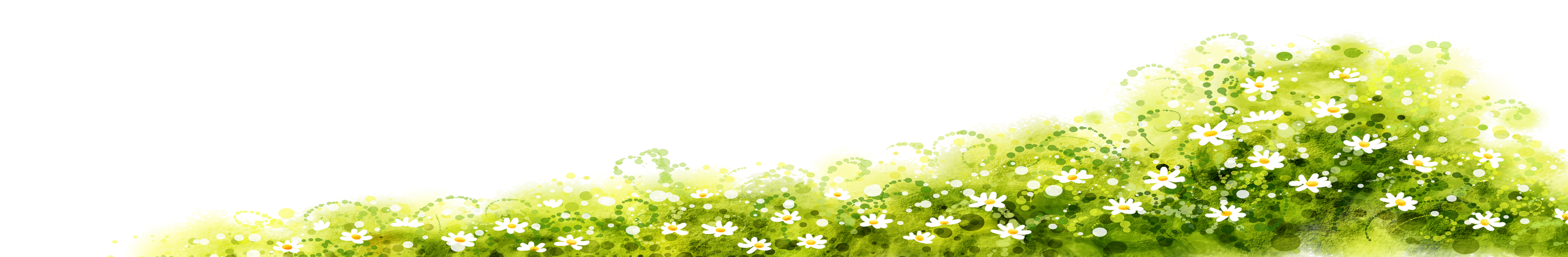 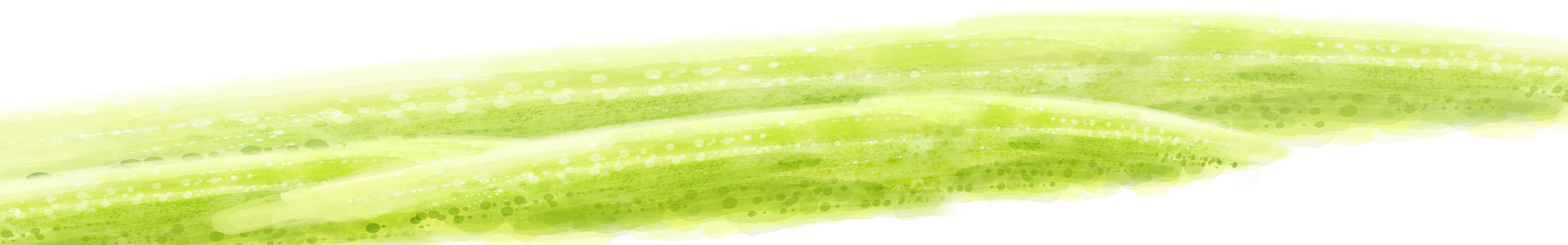 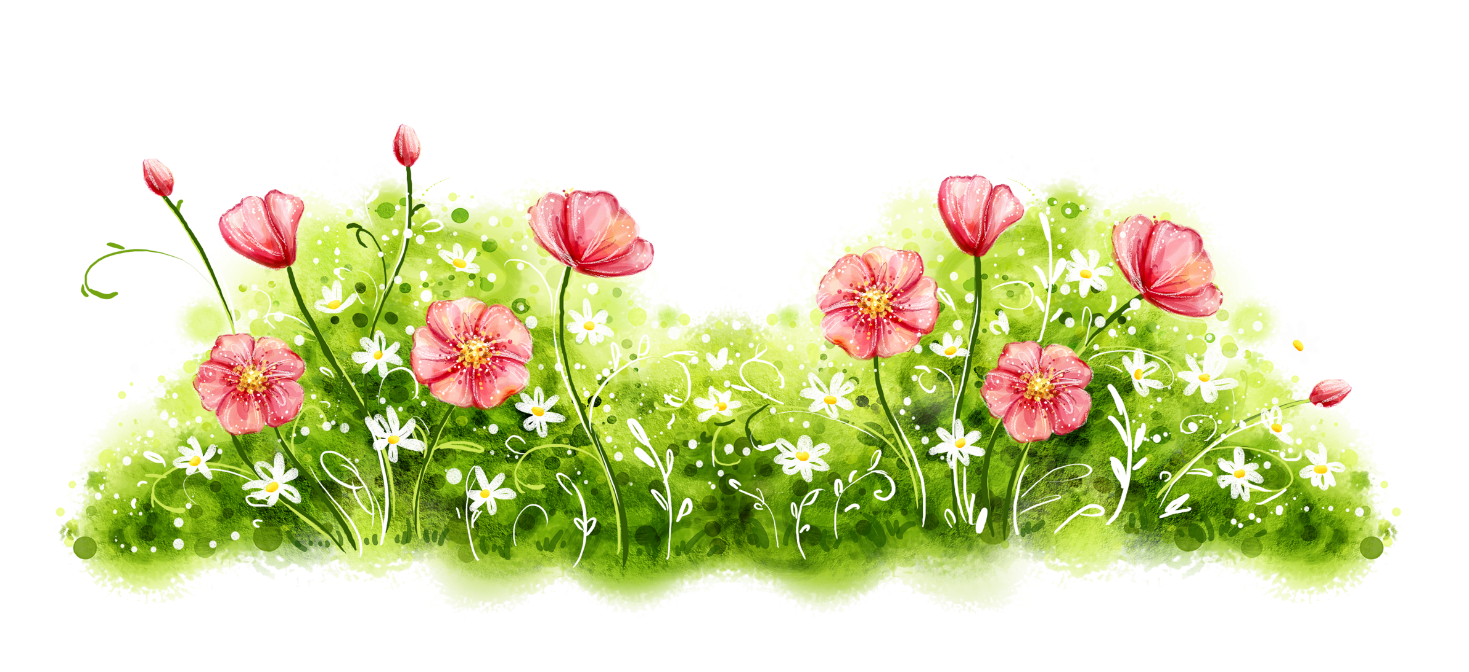 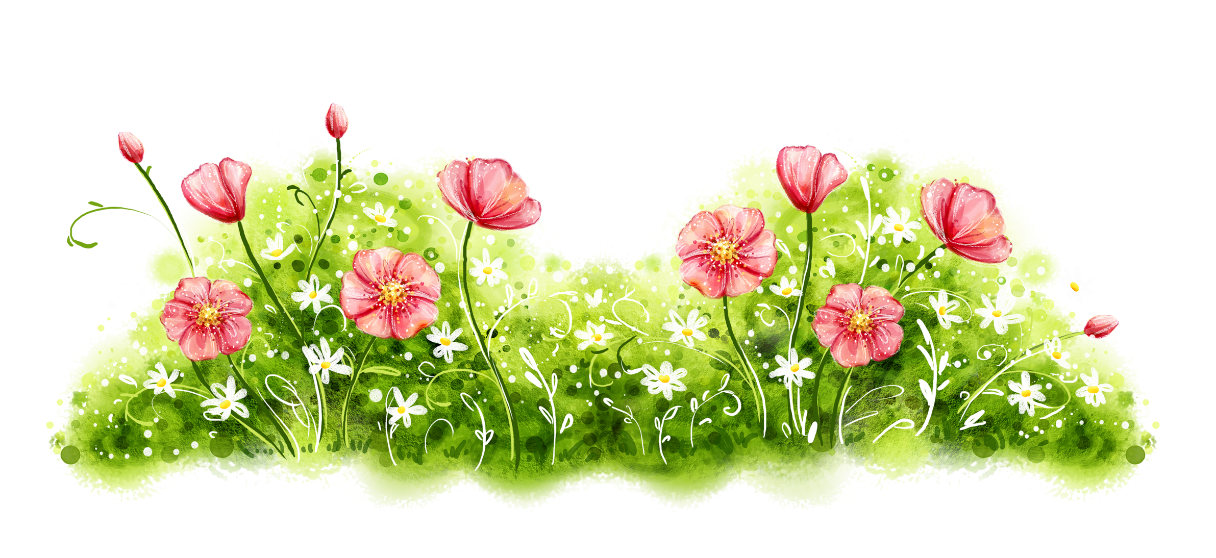 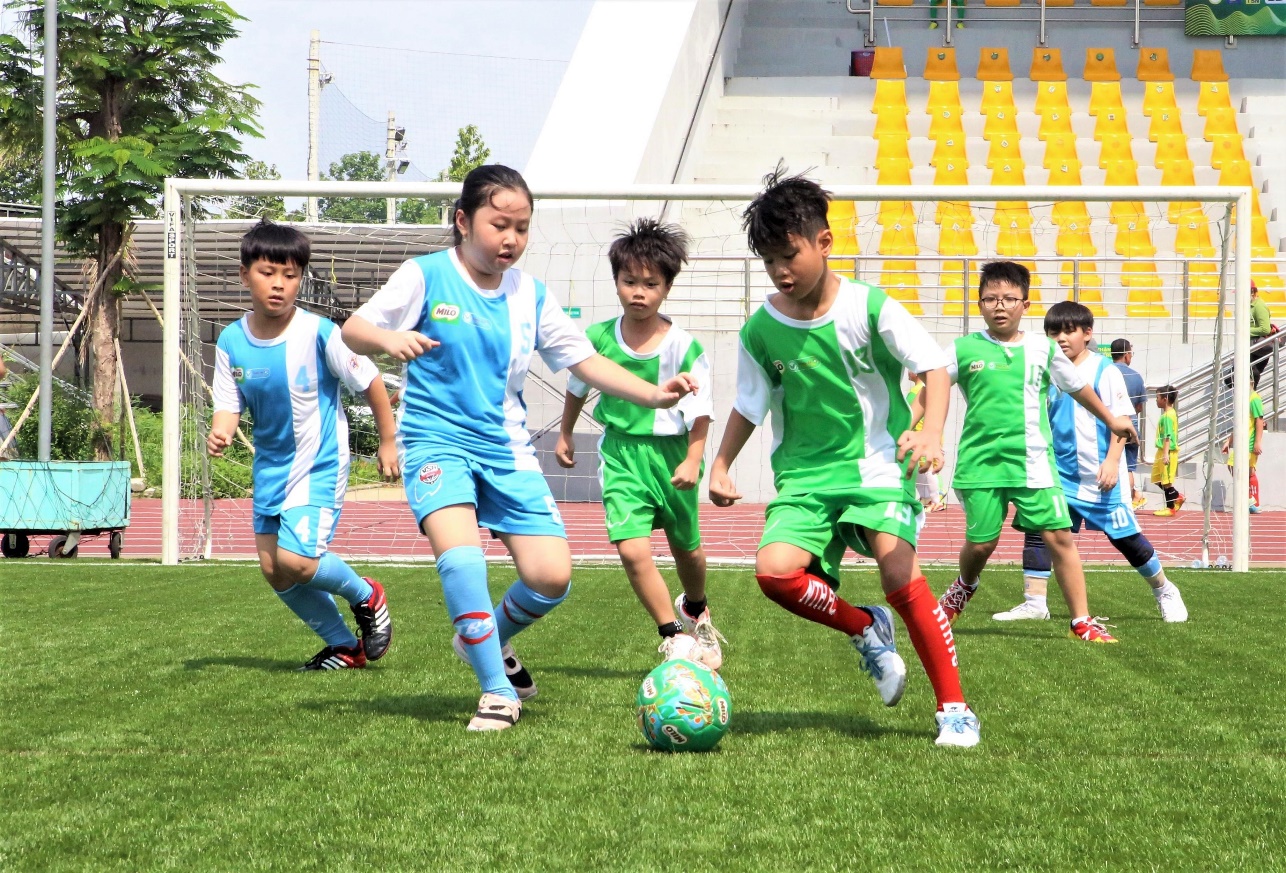 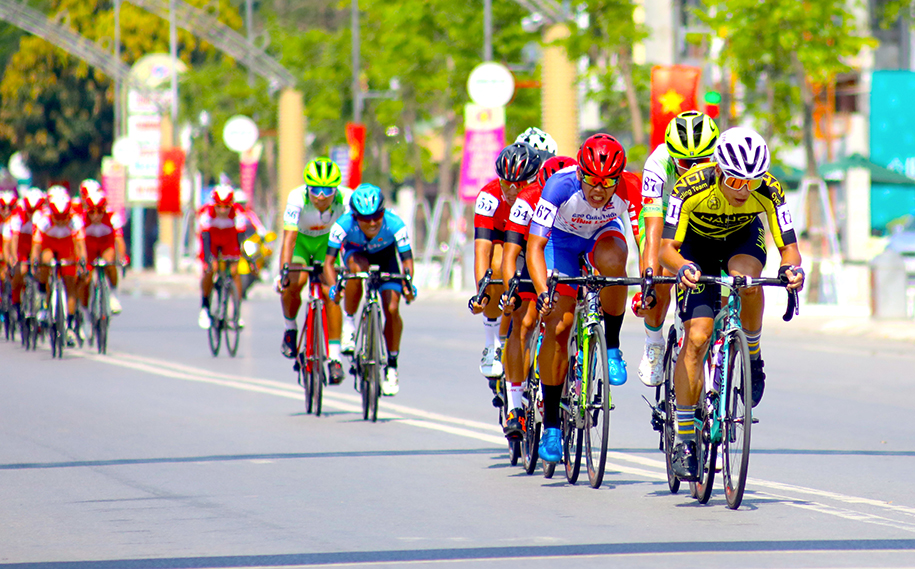 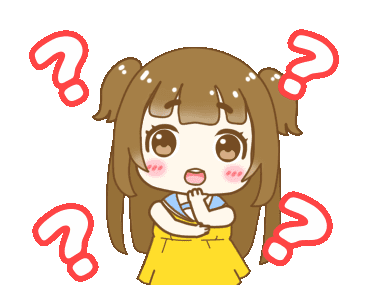 Sau khi luyện tập thể dục thể thao, da chúng ta có hiện tượng tiết mồ hôi. Hiện tượng này có ý nghĩa như thế nào với cơ thể con người?
[Speaker Notes: GV dẫn dắt vào bài mới: Da ngăn cách tác nhân bên ngoài xâm nhập vào cơ thể. Ngoài việc bài tiết mồ hôi, da còn có nhiều chức năng quan trọng khác. Vậy da có cấu trúc như thế nào để thực hiện chức năng của da?]
BÀI 39. DA VÀ ĐIỀU HÒA THÂN NHIỆT Ở NGƯỜI
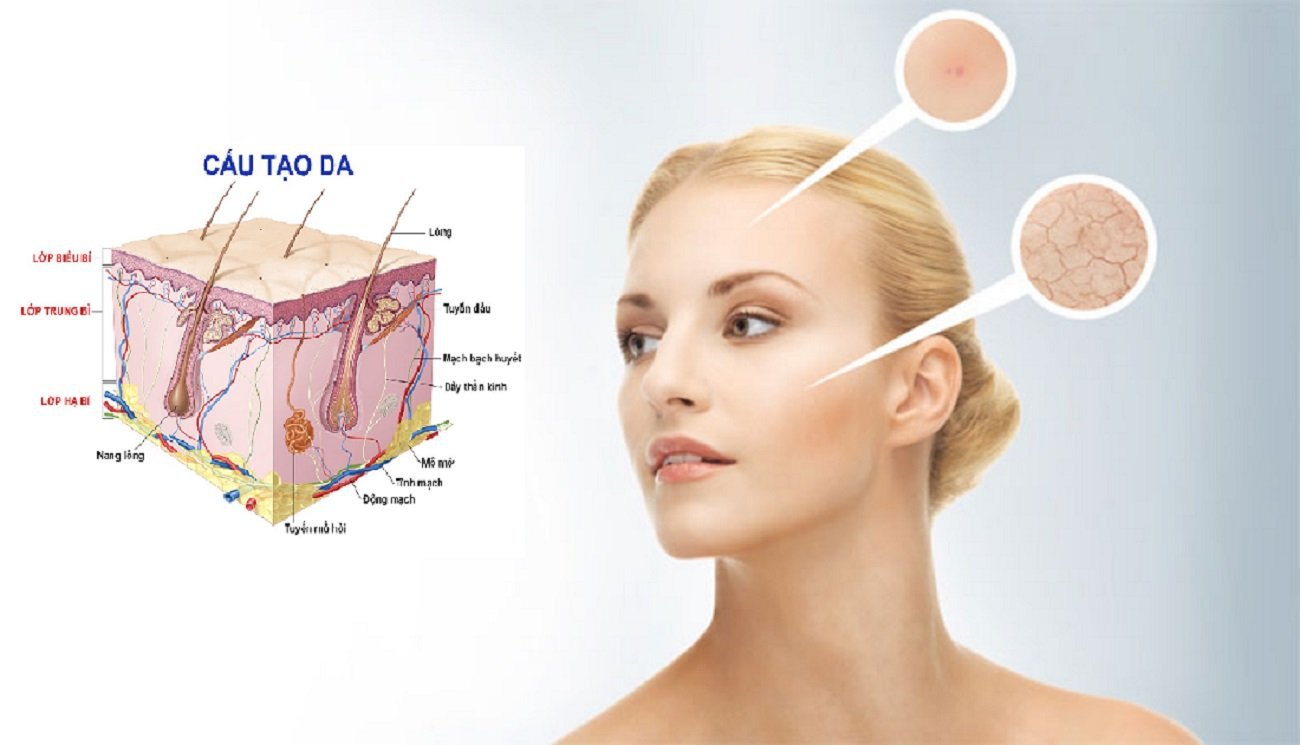 KẾT QUẢ PHIẾU HỌC TẬP 1
Lớp biểu bì
(1) Tầng sừng
(2) Tầng tế bào sống
(3) Tuyến mồ hôi
(4) Dây thần kinh
5) Cơ co chân lông
(6)  Lông và bao lông
(7) Tuyến nhờn
(8) Thụ quan
(9) Mạch máu
(10) Lớp mỡ
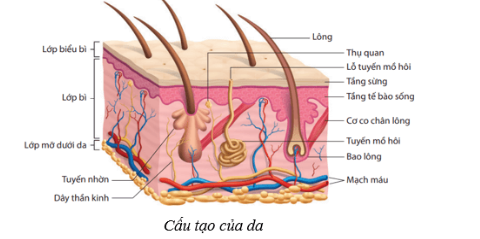 Câu 1.
Lớp bì
Lớp mỡ dưới da
- Ta nhận biết được nóng lạnh, độ cứng mềm của vật khi tiếp xúc nhờ…………… 
- Khi trời nóng, mao mạch dưới da ……., tuyến mồ hôi hoạt động mạnh. Khi trời lạnh, mao mạch ………, cơ chân lông co.
- Lớp mỡ dưới da chống ảnh hưởng cơ học và cách nhiệt.
thụ cảm ở da.
dãn.
co lại
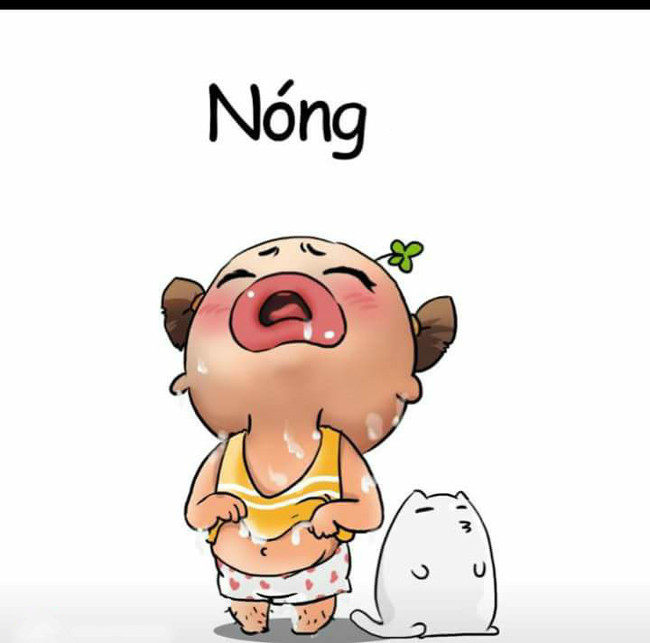 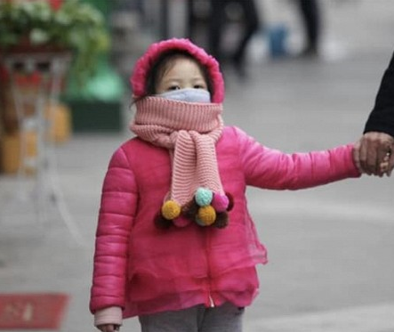 THẢO LUẬN
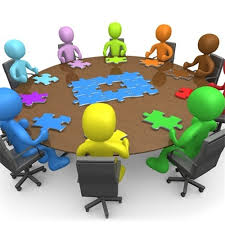 CH 1: Đặc điểm nào của da giúp da thực hiện chức năng bảo vệ?
TL: các sợi mô liên kết chặt chẽ với nhau, tuyến nhờn và lớp mỡ dưới da giúp bảo vệ da.
CH 2: Vì sao có nhiều màu da khác nhau như: trắng, vàng, đen?
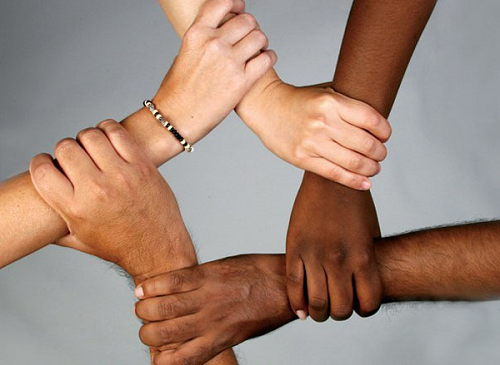 TL: Màu da của mỗi người khác nhau là vì nó tùy thuộc vào hắc tố melanin có trong da. Da càng chứa nhiều melanin hơn thì màu của nó càng sẫm hơn (tức là màu đen hoặc nâu), còn chứa ít melanin hơn thì màu của nó sẽ nhạt hơn (tức là vàng hoặc trắng).
[Speaker Notes: Từ phần thảo luận giáo viên đặt câu hỏi chốt lại: Chức năng của da là gì?]
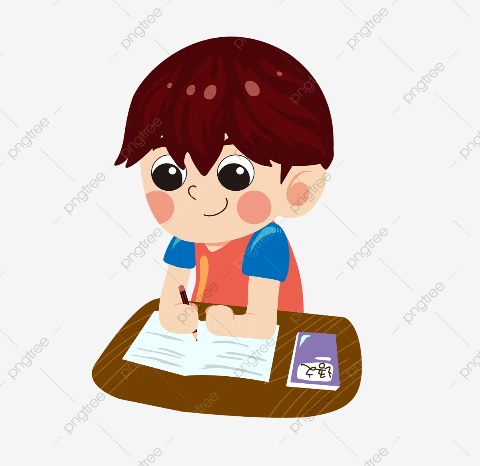 Kết luận: 
- Da có cấu tạo gồm 3 lớp: Lớp biểu bì, lớp bì và lớp mỡ dưới da?
- Da có chức năng bảo vệ cơ thể, điều hòa thân nhiệt, bài tiết, tiếp nhận kích thích từ môi trường.
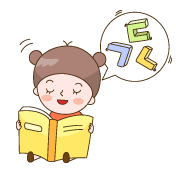 2. Một số bệnh về da, bảo vệ da
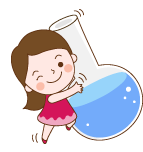 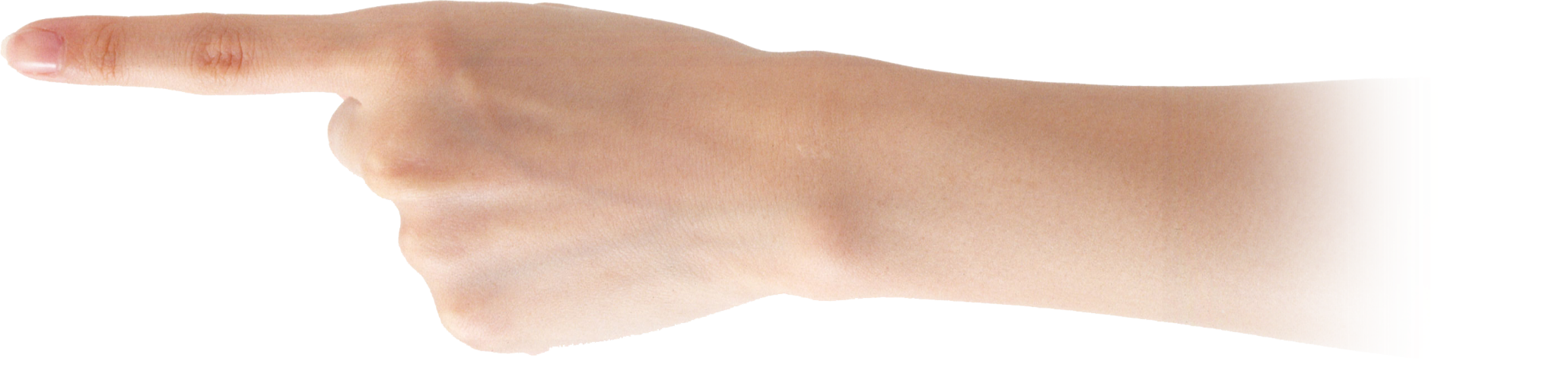 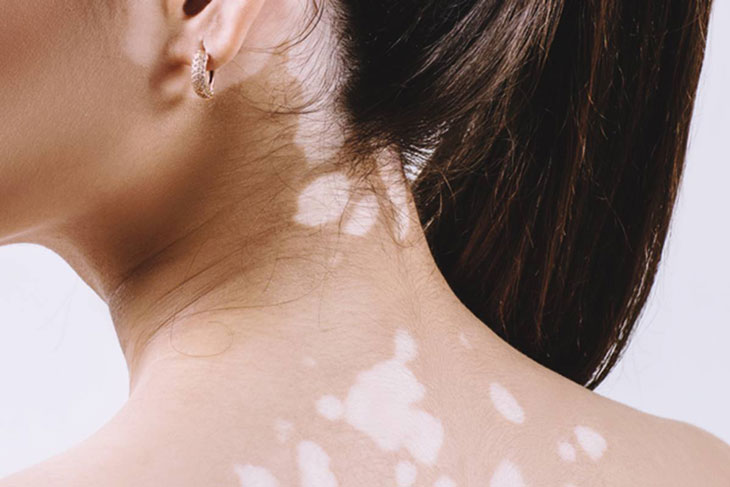 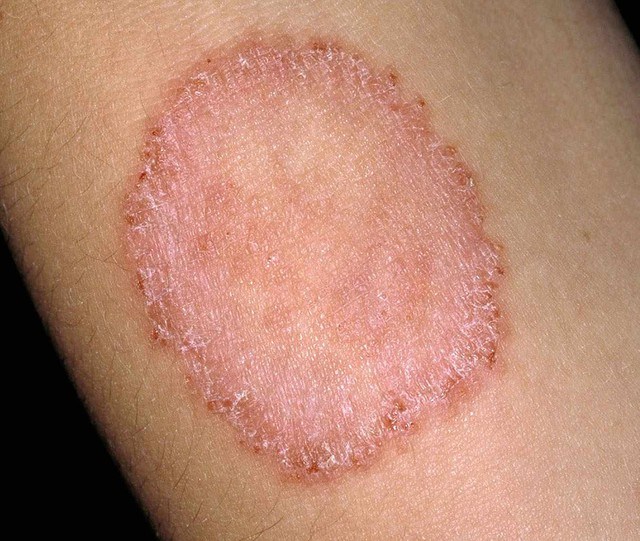 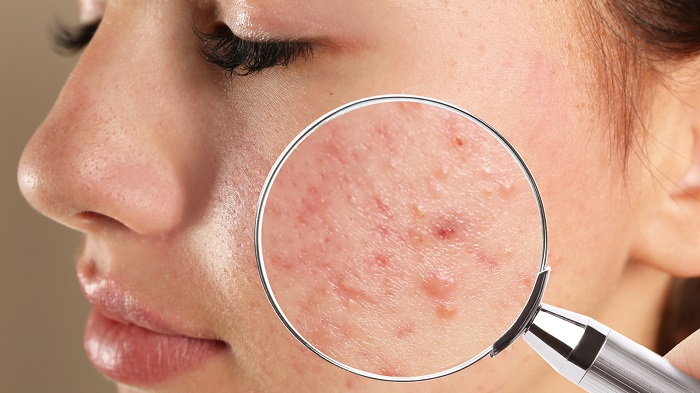 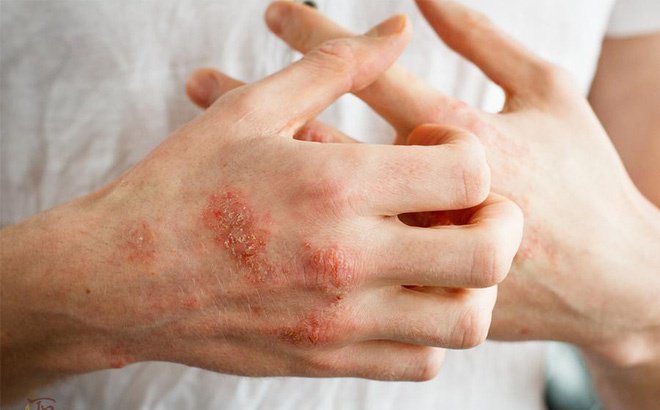 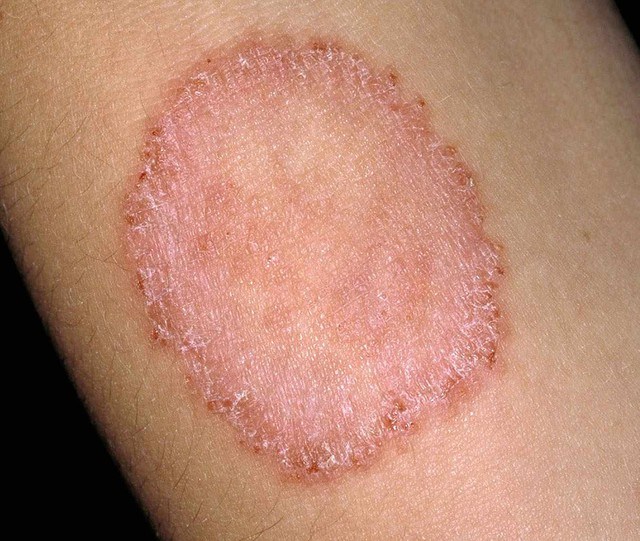 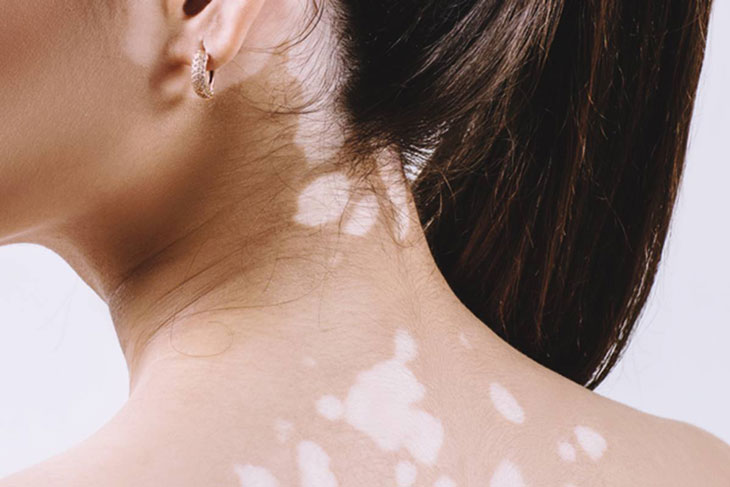 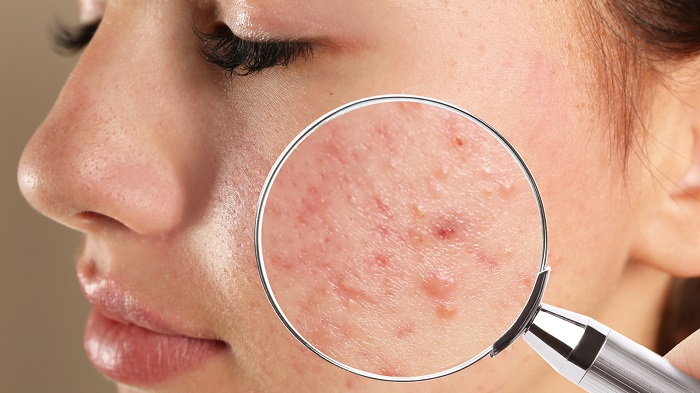 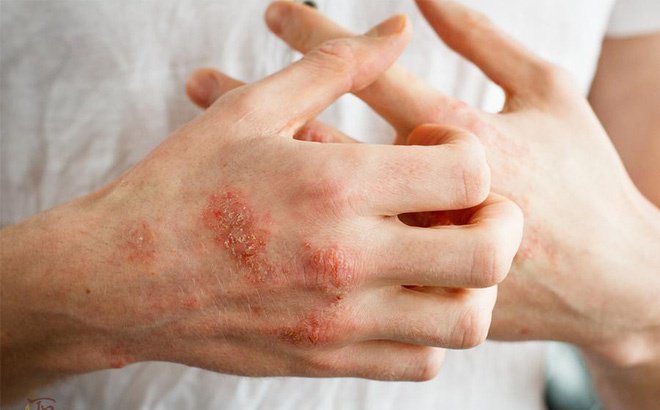 THẢO LUẬN
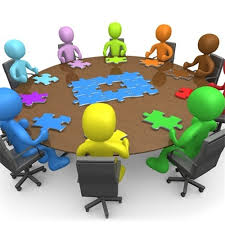 CH 1: Vì sao nói rằng, vệ sinh môi trường cũng là một trong những biện pháp bảo vệ da?
TL: Vì da tiếp xúc trực tiếp với môi trường, nếu môi trường bị ô nhiễm da sẽ nhiễm khuẩn, nhiễm độc, gây nên các bệnh về da.
CH 2: Kể tên 1 số bệnh về da trong trường học
TL: Mụn trứng cá, lang ben…
[Speaker Notes: Từ phần thảo luận giáo viên đặt câu hỏi chốt lại: Chức năng của da là gì?]
THẢO LUẬN
CH3: Một số biện pháp chăm sóc, bảo vệ và làm đẹp da an toàn.
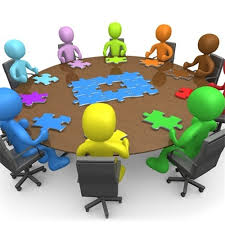 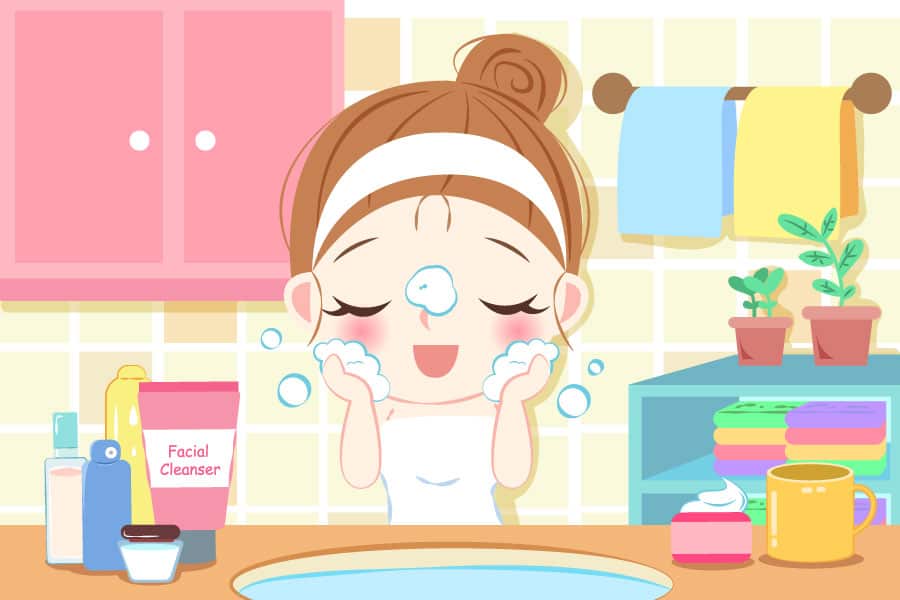 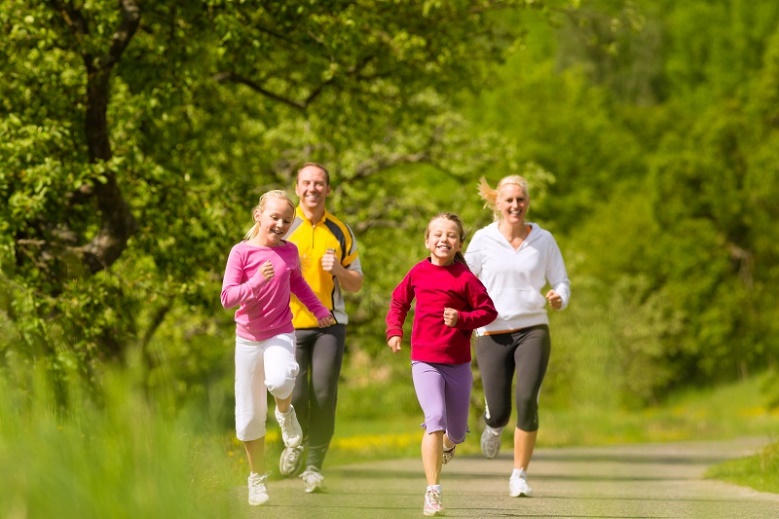 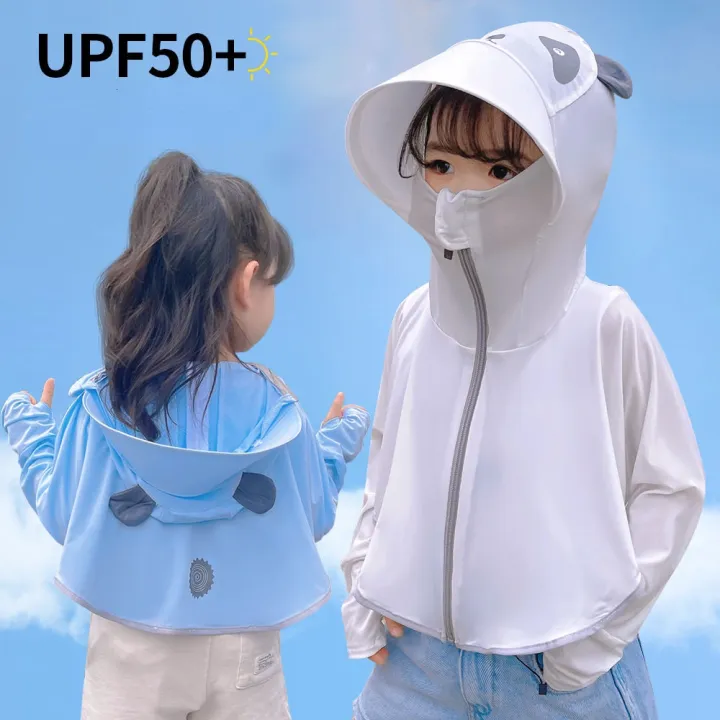 Vệ sinh da sạch sẽ
Rèn luyện cơ thể
Tránh ánh nắng mặt trời.
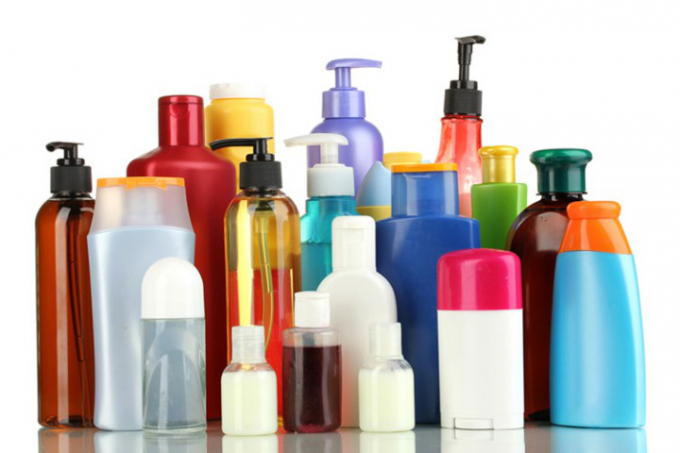 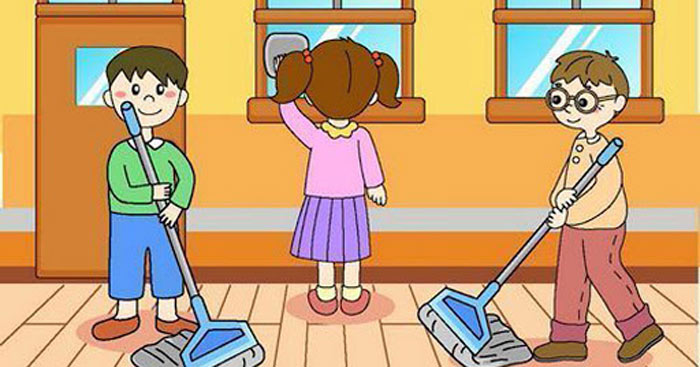 Không lạm dụng các loại mỹ phẩm.
Vệ sinh môi trường sống sạch sẽ….
3. Thành tựu ghép da trong y học
 Giúp cứu chữa những người có da bị tổn thương nặng do bỏng, nhiễm trùng da.
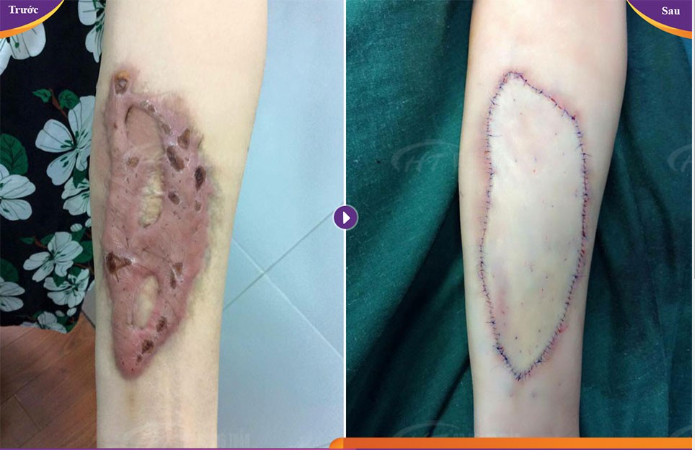 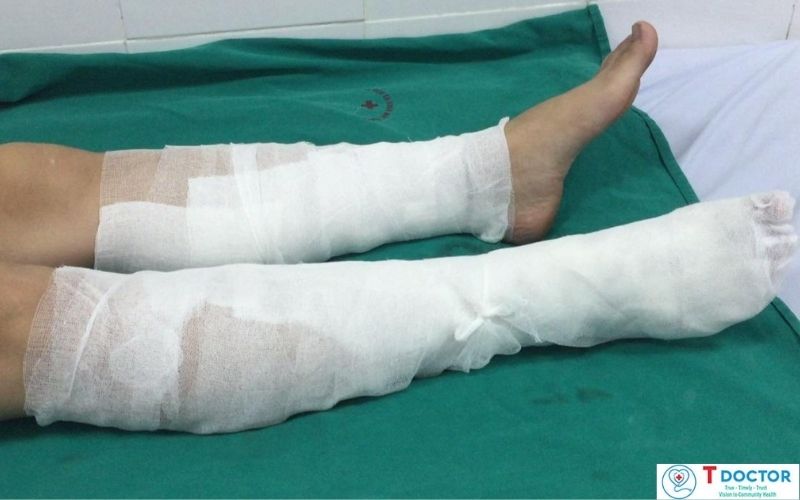 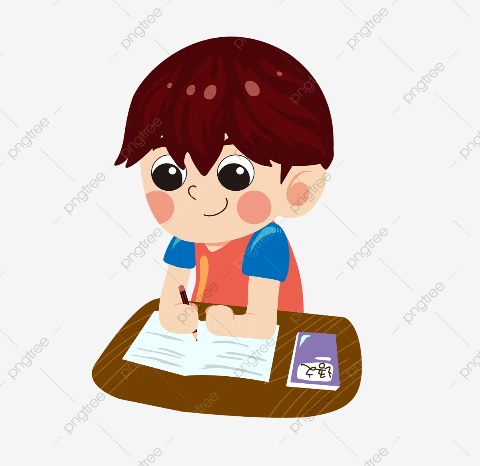 Kết luận
- Một số bệnh về da thường gặp: Hắc lào, lang ben, cái ghẻ, mụn trứng cá…
- Một số biện pháp chăm sóc, bảo vệ và làm đẹp da an toàn:
+ Vệ sinh da sạch sẽ;
+ Tránh làm da bị tổn thương; che chắn, sử dụng kem chống nắng khi tiếp xúc với ánh nắng mặt trời.
+ Không lạm dụng các loại mỹ phẩm…
- Thành tựu ghép da trong y học đã giúp cứu chữa những người có da bị tổn thương nặng do bỏng, nhiễm trùng da.
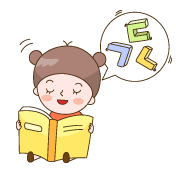 II. Điều hòa thân nhiệt ở người
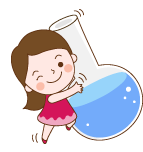 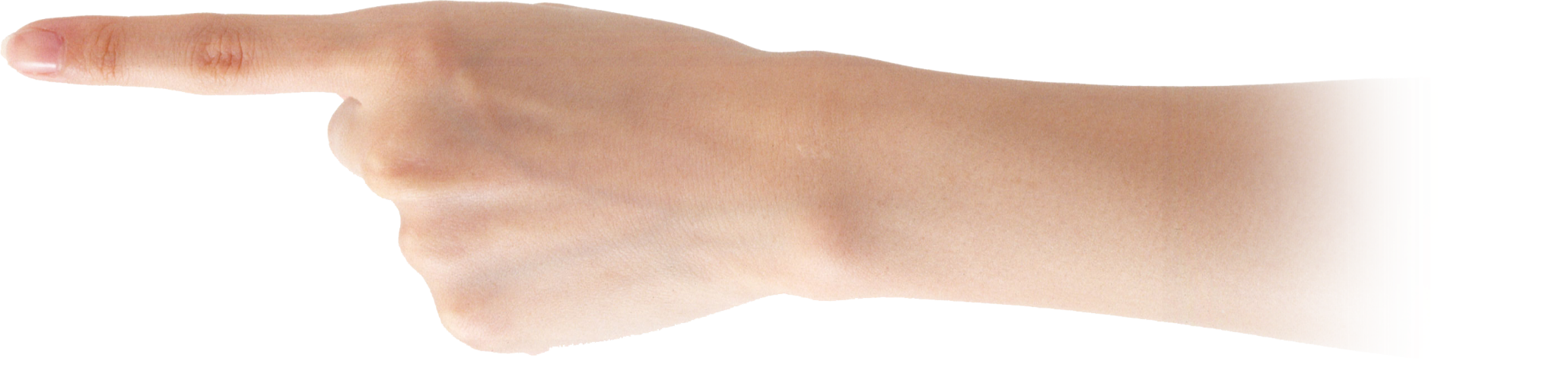 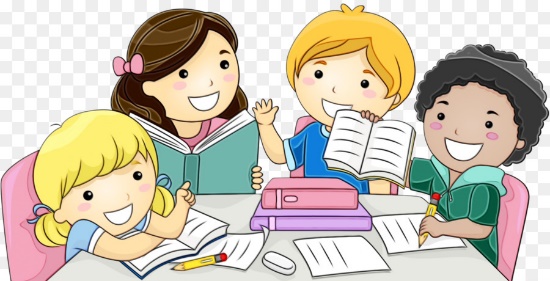 Cơ chế điều hòa thân nhiệt: Có sự tham gia của hệ thần kinh dưới hình thức phản xạ (cơ chế thần kinh) và hormone cơ làm tăng/giảm quá trình chuyển hóa  (cơ chế thể dịch)
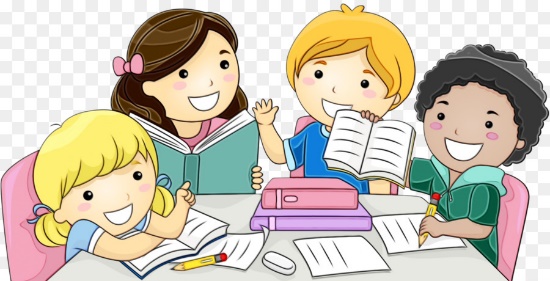 THỰC HÀNH ĐO THÂN NHIỆT
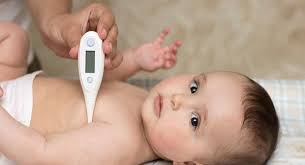 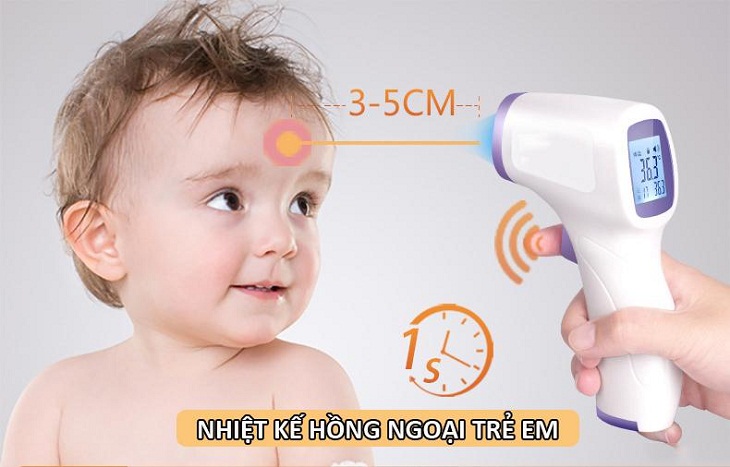 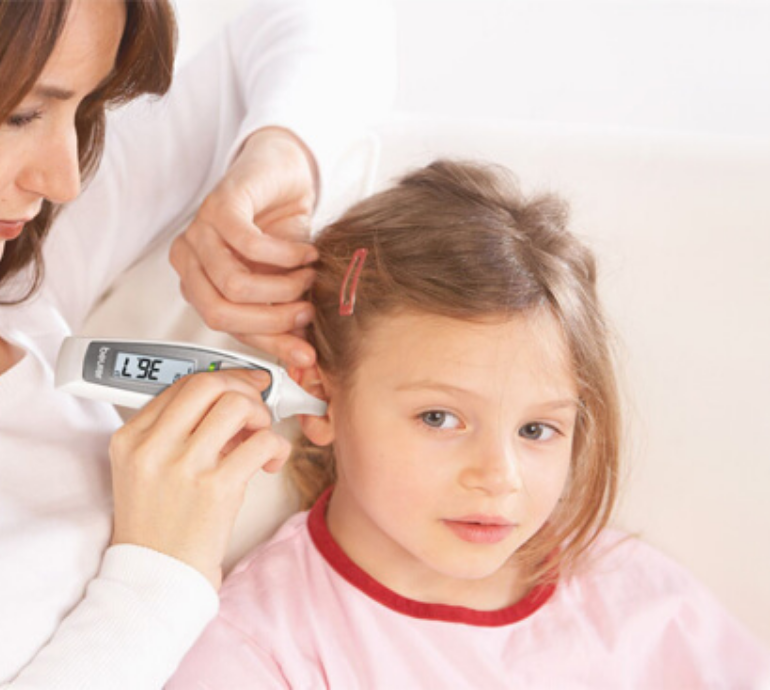 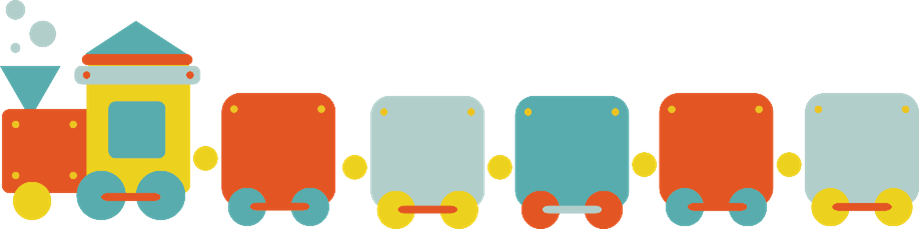 [Speaker Notes: → giới thiệu cách đo thân nhiệt bằng nhiệt kế điện tử. Học sinh thực hành.]
THẢO LUẬN
CH1: Khi ta sốt, cơ thể có những biểu hiện như thế nào?
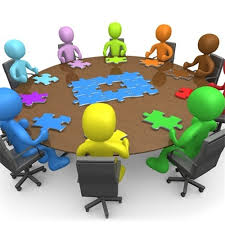 TL: thân nhiệt tăng, mệt mỏi, đau đầu, mất nước...
CH2: Tại sao có trường hợp sốt, lạnh run người, muốn đắp chăn nhưng bác sĩ lại khuyên không nên?
TL: đắp chăn làm thân nhiệt tăng cao nhanh chóng.
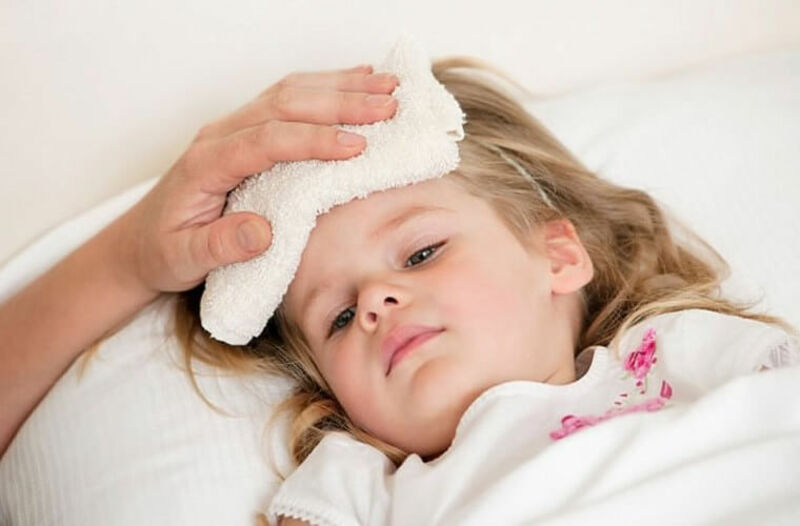 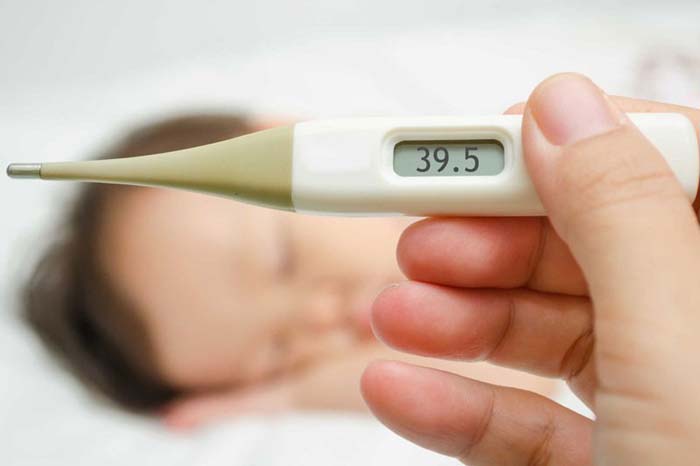 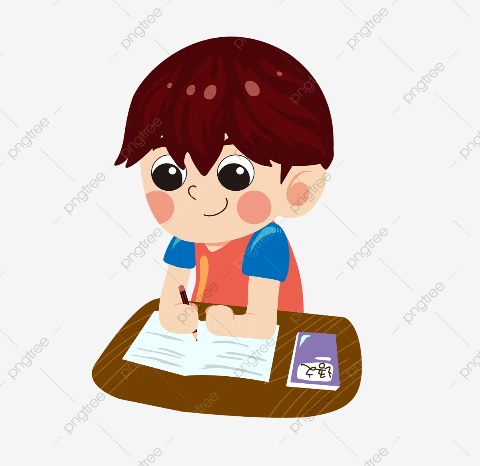 KẾT LUẬN
- Thân nhiệt là nhiệt độ của cơ thể. 
- Thân nhiệt của người được duy trì ổn định vì cơ thể người có các cơ chế điều hòa thân nhiệt, trong đó da và hệ thần kinh có vai trò quan trọng
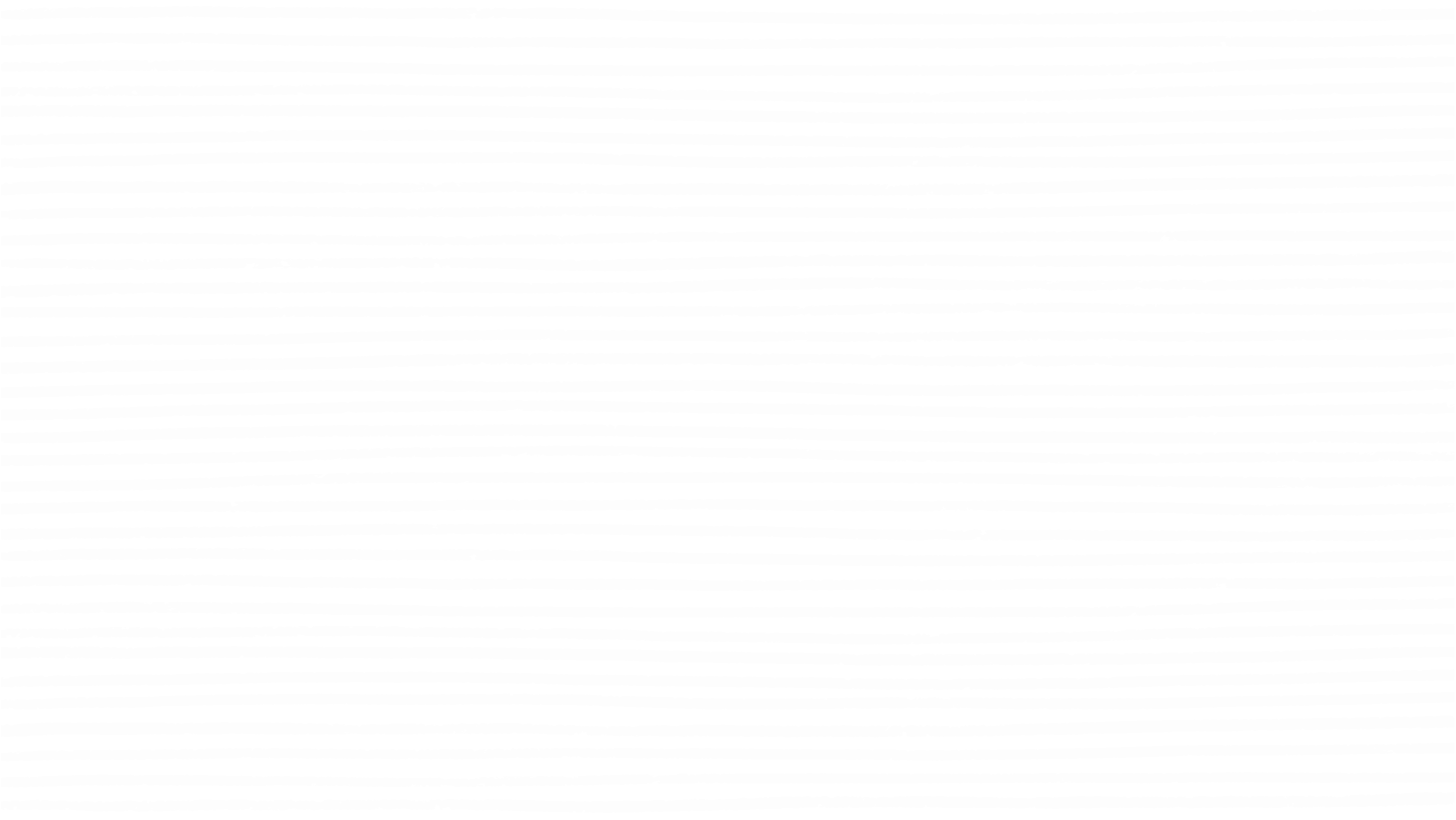 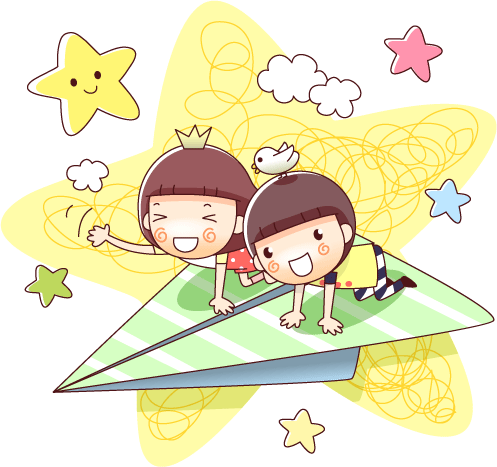 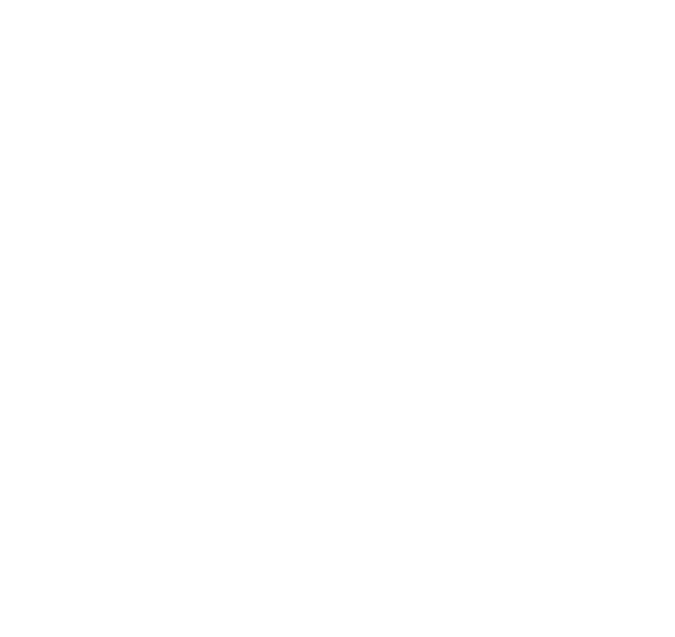 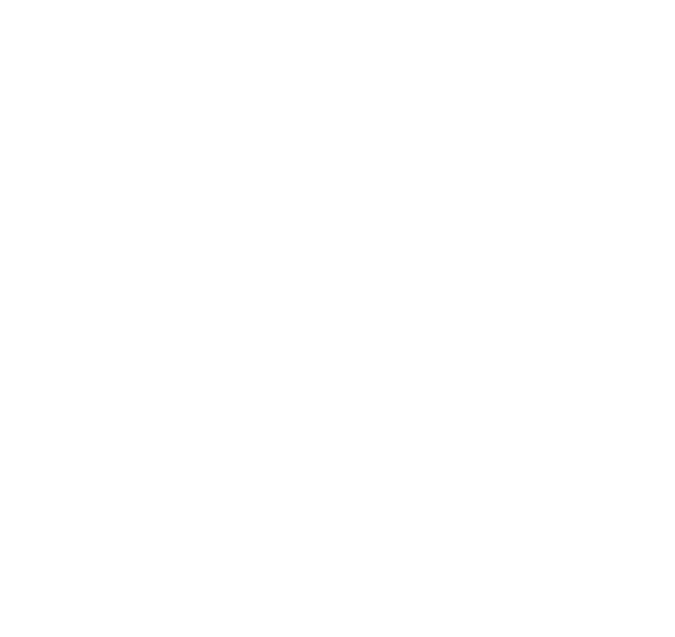 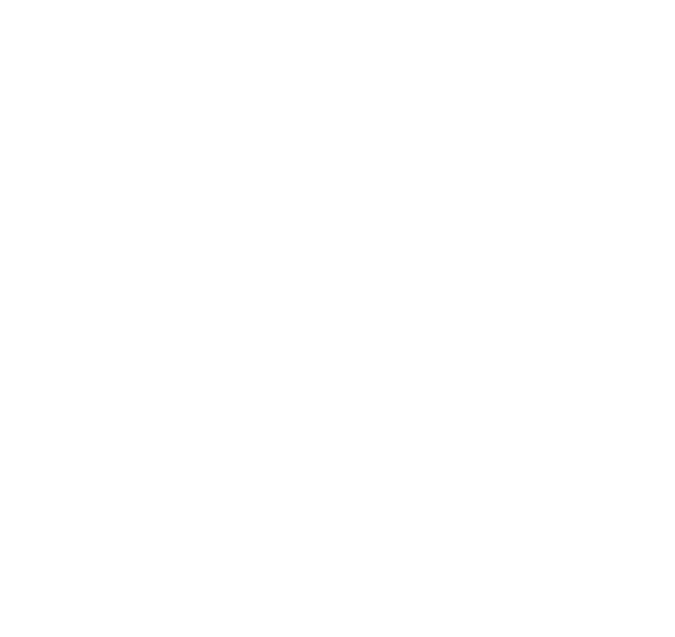 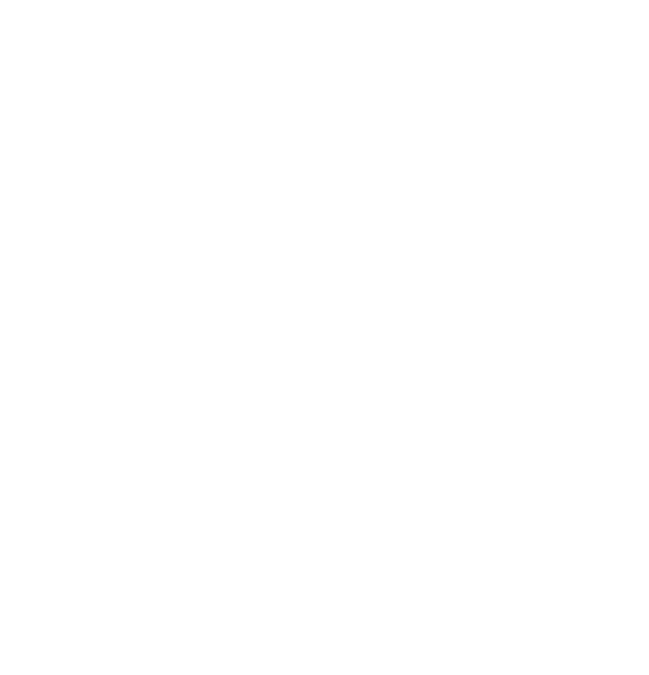 Chúc các em học tốt